AIDE-MÉMOIRE DE MATHS
FRACTIONS
TABLEAU DE CONVERSION
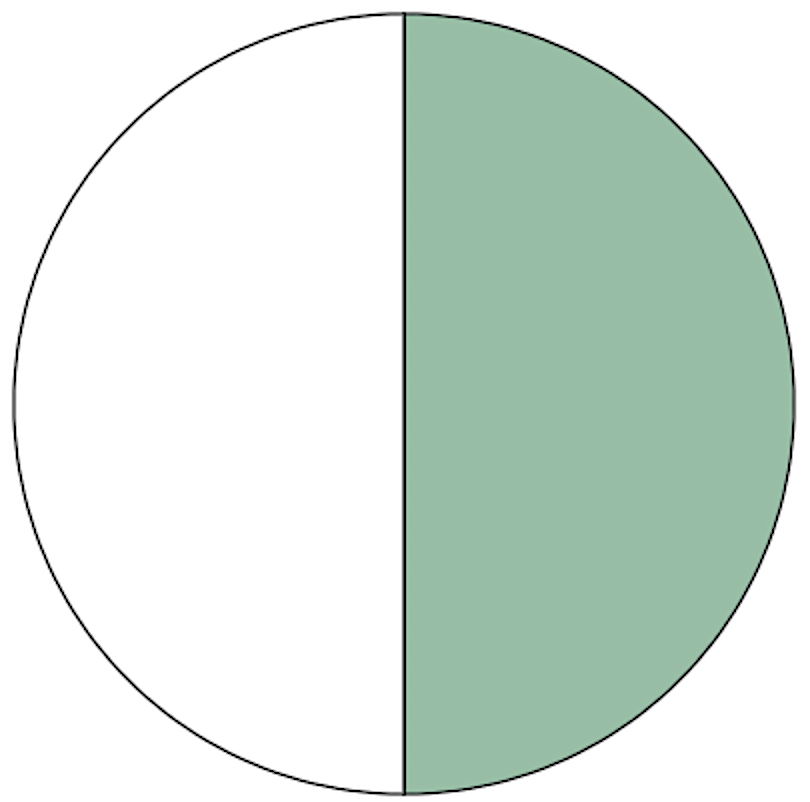 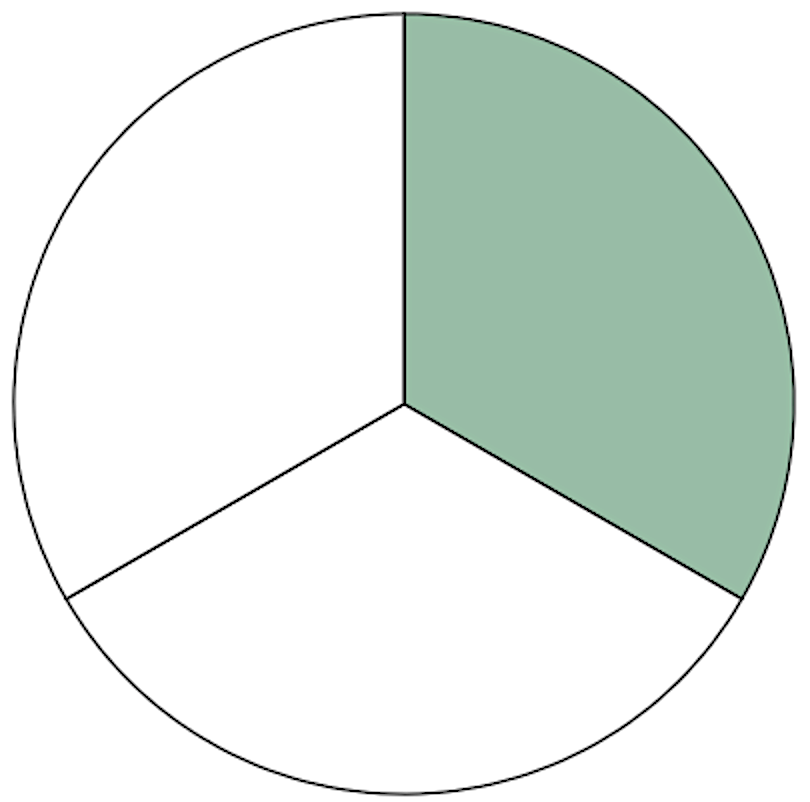 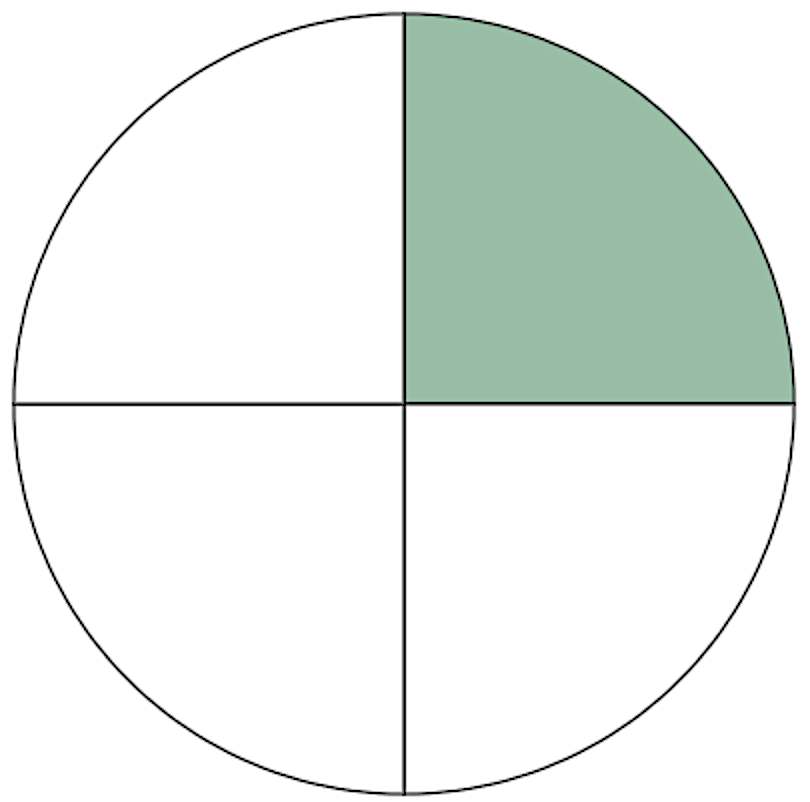 Tes
essais
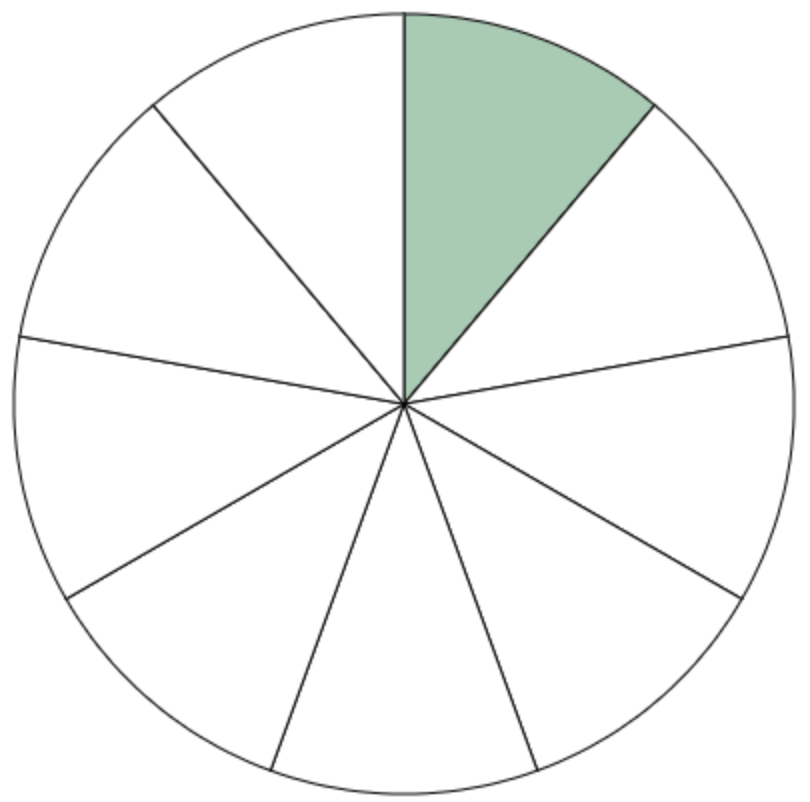 TABLEAU DE NUMÉRATION
DURÉES
,
NOMBRES EN LETTRES
TABLES DE MULTIPLICATION
* cent et quatre-vingts prennent un « s » si rien n’est écrit derrière..
* million et milliard s’accordent.
Les autres nombres sont invariables.
* On met des traits d’union entre tous les mots.
ORDRE
POSER DES OPÉRATIONS
3 < 7 
3 est plus petit que 7 
-> ordre croissant

8 > 5 
8 est plus grand que 5
-> ordre décroissant
1
1
1
1
La Trousse de Sobelle